PLANTS AND ANIMALS
Random plant and animal topics you need to know

*** NOTE: These are in addition to the nervous and immune systems
HEART CHAMBERS – Animals have different numbers of chambersFish have 2-chamberedhearts
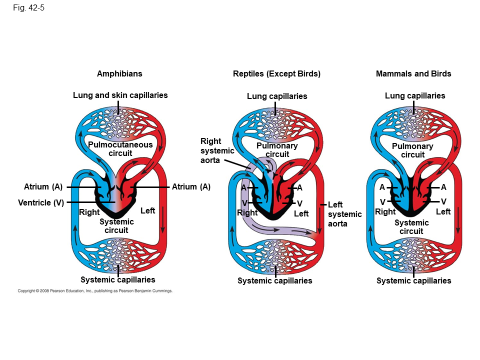 Organisms use various strategies to regulate body temperature and metabolism.Thermoregulation is the process by which animals maintain an internal temperature within a tolerable range
Endothermy and Ectothermy
Endothermic animals generate heat by metabolism; birds and mammals are endotherms

Ectothermic animals gain heat from external sources; ectotherms include most invertebrates, fishes, amphibians, and non-avian reptiles
Copyright © 2008 Pearson Education, Inc., publishing as Pearson Benjamin Cummings
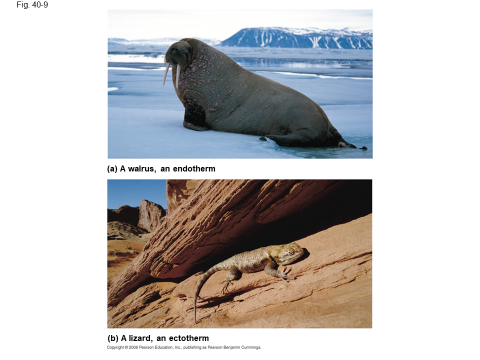 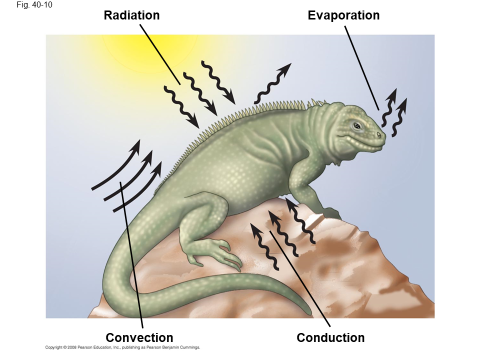 There is a relationship between metabolic rate per unit body mass and the size of multicellular organisms — generally, the smaller the organism, the higher the metabolic rate.
Metabolic rate is the amount of energy an animal uses in a unit of time
Size and Metabolic Rate
Metabolic rate per gram is inversely related to body size among similar animals
The higher metabolic rate of smaller animals leads to a higher oxygen delivery rate, breathing rate, heart rate, and greater (relative) blood volume, compared with a larger animal
Basal metabolic rate (BMR) is the metabolic rate of an endotherm at rest at a “comfortable” temperature
Copyright © 2008 Pearson Education, Inc., publishing as Pearson Benjamin Cummings
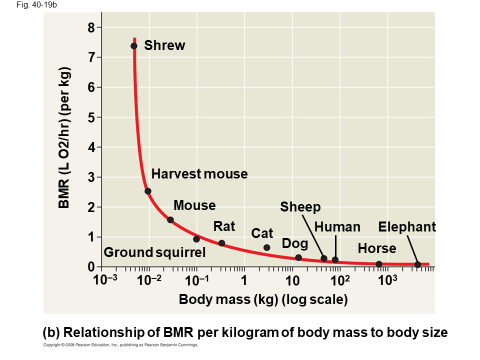 As cells increase in volume, the relative surface area decreases and demand for material resourcesincreases; more cellular structures are necessary to adequately exchange materials and energy with the environment. These limitations restrict cell size.
Examples
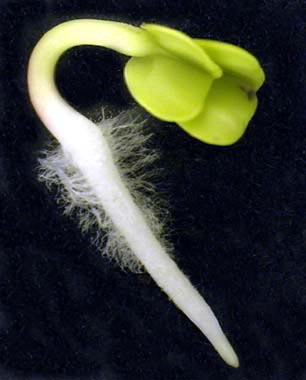 Root hairs in plants increase surface area 
   for water and nutrient uptake
Villi and microvilli of intestine increase
   surface for diffusion of water and food
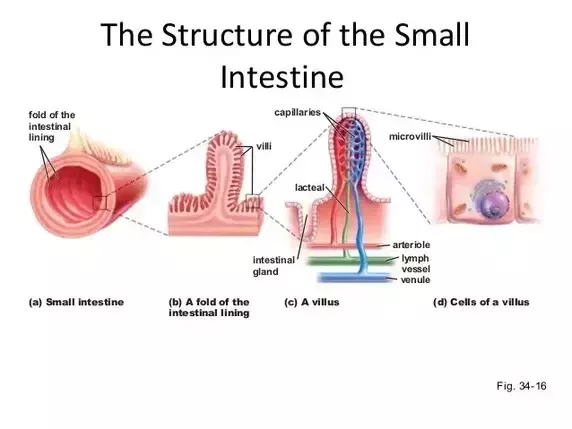 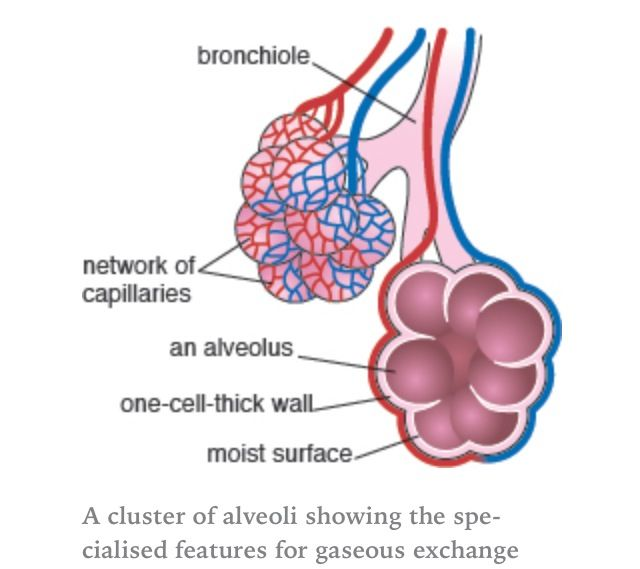 Cells of the 
   alveoli in lungs
Organisms also have feedback mechanisms that maintain dynamic homeostasis by allowing them to respond to changes in their internal and external environments. Negative feedback loops maintain optimal internal environments, and positive feedback mechanisms amplify responses.
.  Negative feedback mechanisms maintain dynamic homeostasis for a particular condition (variable) by regulating physiological processes, returning the changing condition back to its target set point.
For example: Operons in bacteria
Temperature regulation in animals
Blood glucoseconcentration
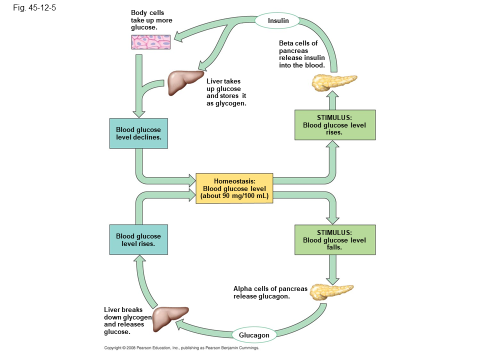 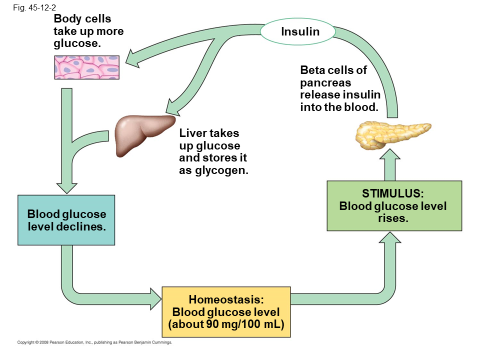 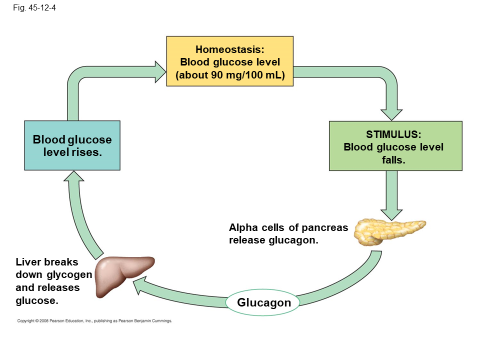 Positive feedback mechanisms amplify responses and processes in biological organisms. The variable initiating the response is moved farther away from the initial set-point. Amplification occurs when the stimulus is further activated which, in turn, initiates an additional response that produces system change.
For example:Labor during childbirth
Another example of positive feedback: Ripening of fruit
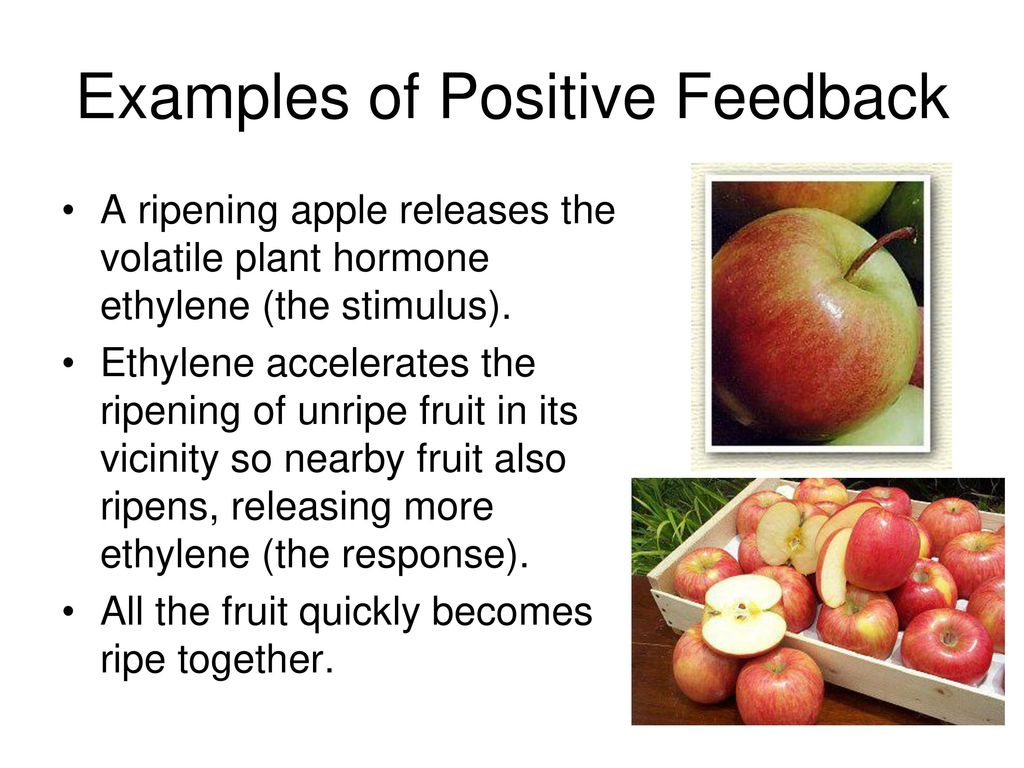 Alteration in the mechanisms of feedback often results in deleterious consequences.
Diabetes mellitus for example – hormones insulin and glucagon can not maintain a level glucose concentration in the blood
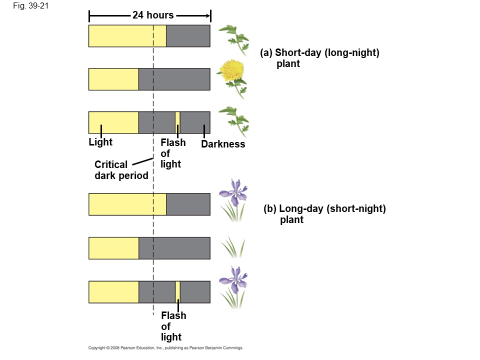 Organisms respond to changes in their environment through behavioral and physiological mechanisms.
For example:
Photoperiodism in plants
Phototropism in plants
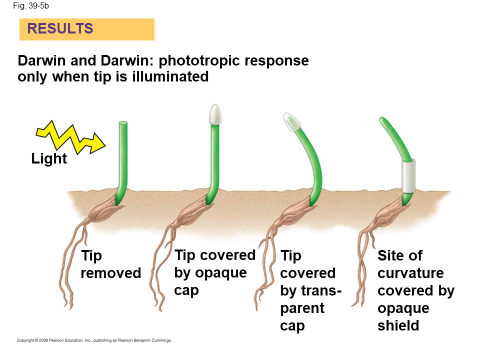 NOTE: Don’t confuse photoperiodism with phototropism!
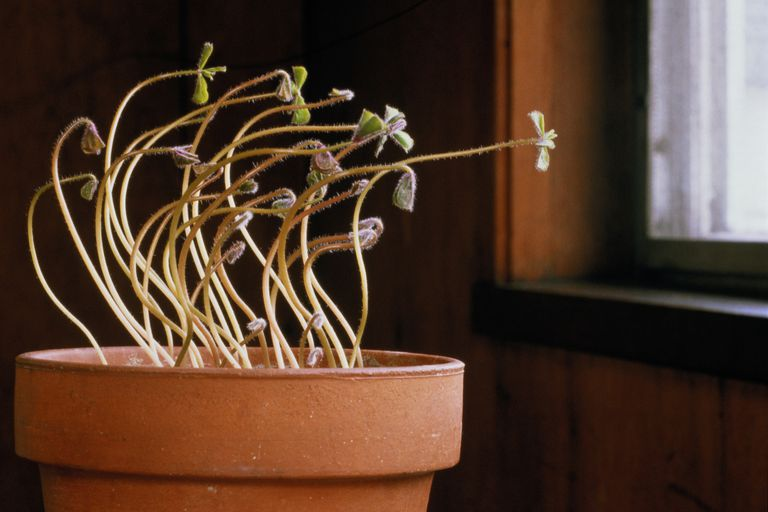 This is photoTROPISM
Hibernation and migration in animals
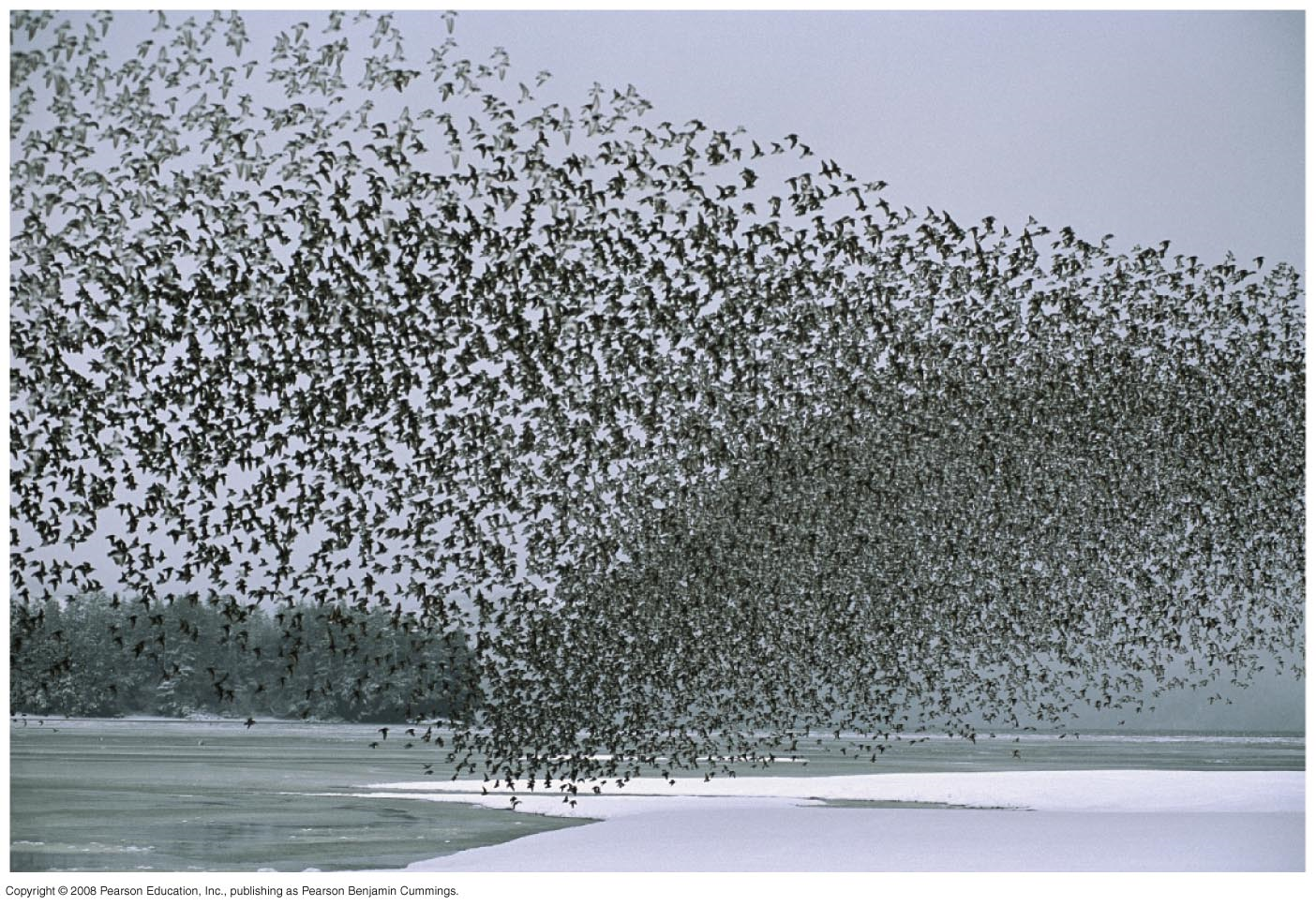 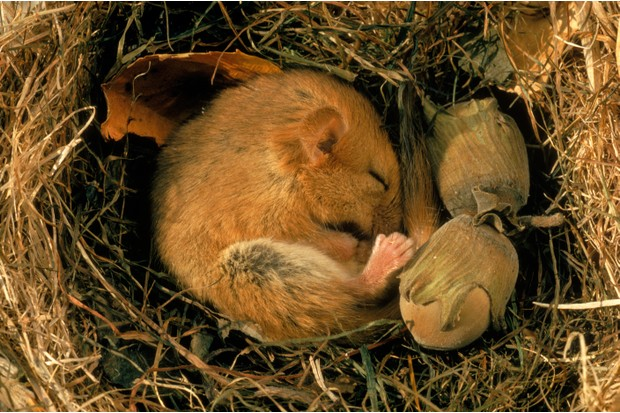 Taxis and kinesis in animals
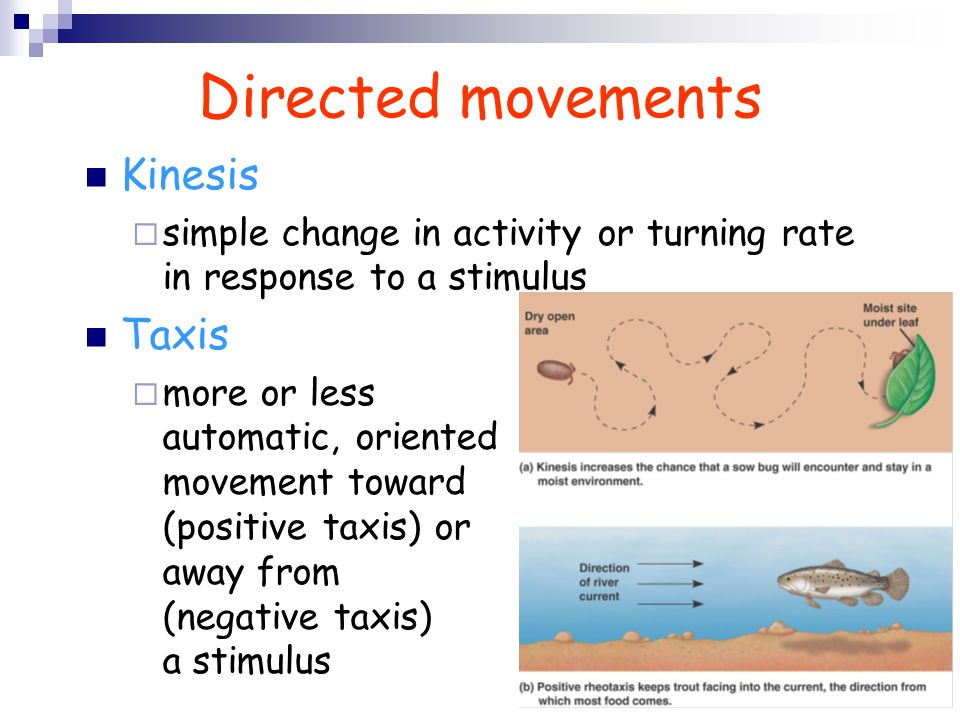 Nocturnal and diurnal activity: circadian rhythms
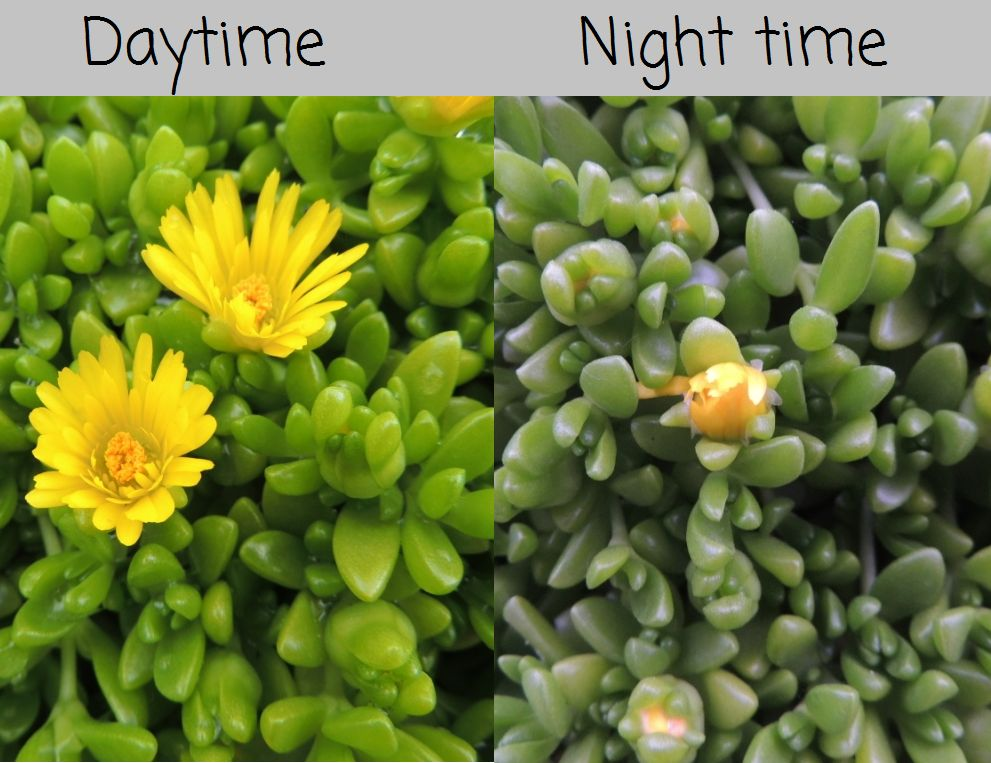 Organisms have various mechanisms for obtaining nutrients and eliminating wastes.
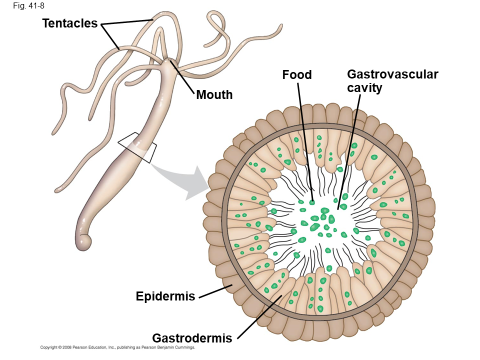 A hydra has oneopening of itsdigestive system, sofood and wastesuse the sameopening (two-waydigestion)
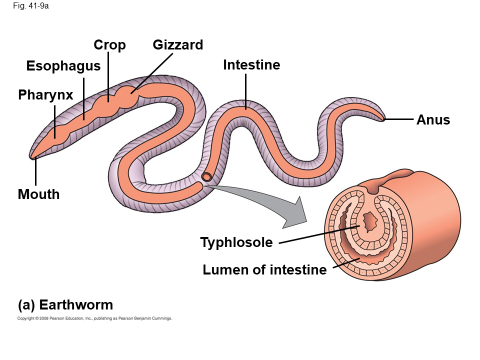 An earthwormhas a separateopening for foodwaste (one waydigestion)
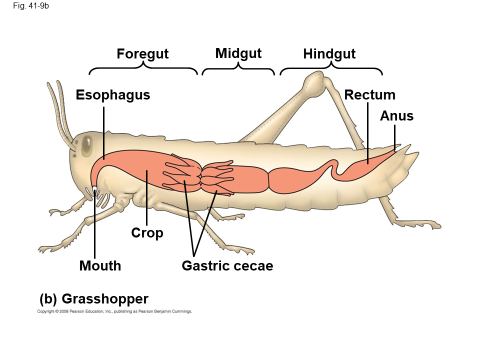 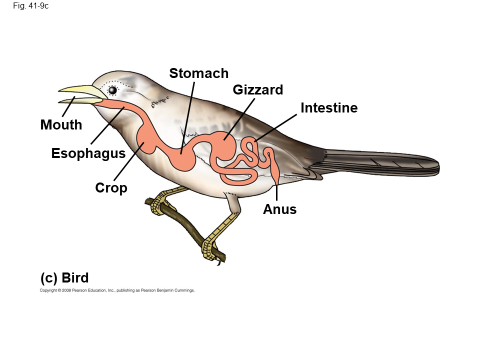 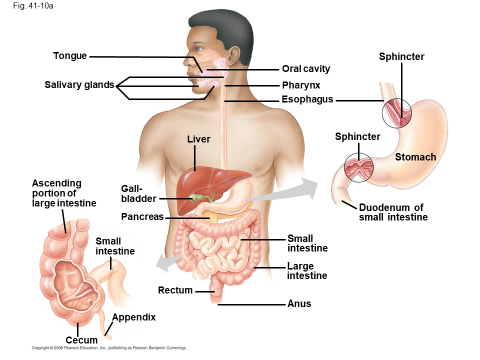 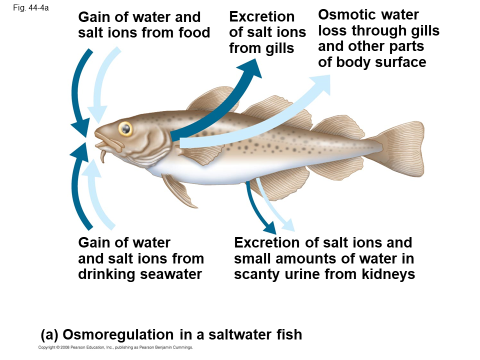 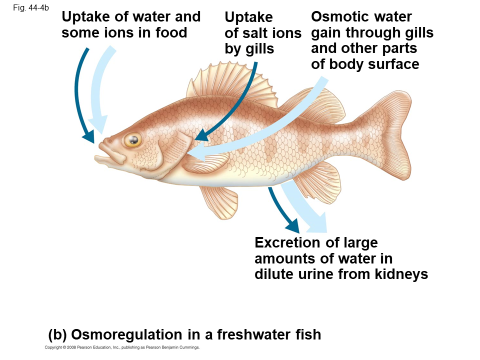 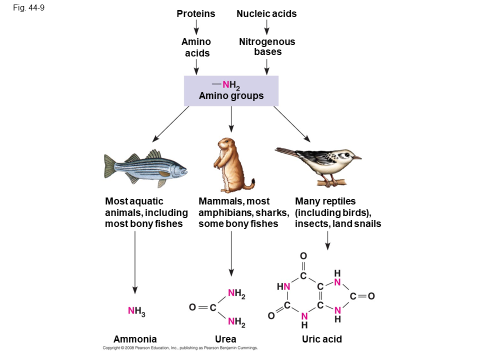 Animals eat protein and theamino groups broken off amino acidsare toxic.Fish excrete it as ammonia.Mammals excrete it as urea.Reptiles and birds excrete itas uric acid.
A flatworm has nephridia to excrete waste
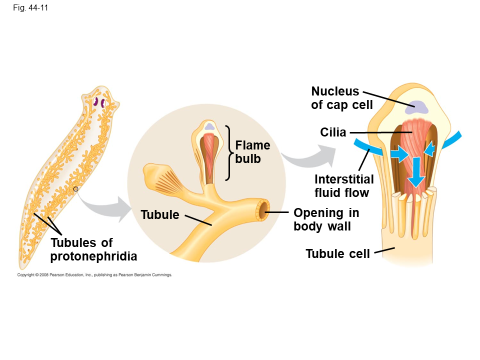 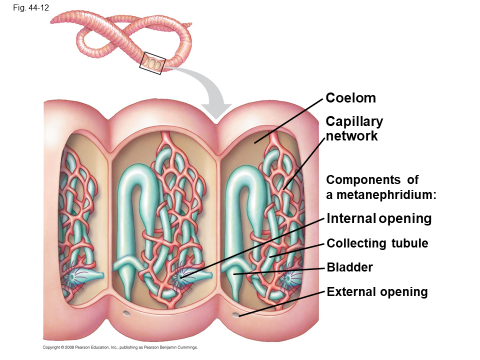 So do earthworms
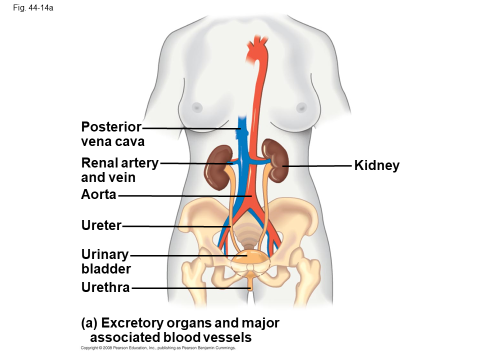 Humans havekidneys to get ridof urea
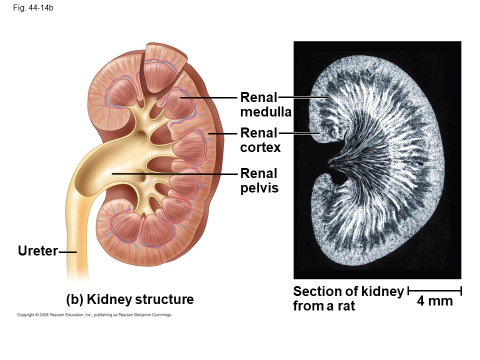 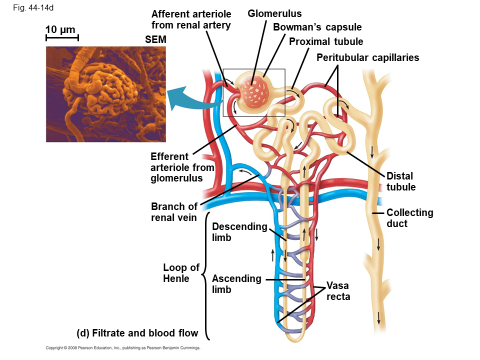 Urea is filtered fromthe blood in microscopictubes called nephrons in the human kidney. Osmoticbalance of blood is also regulated there.
Individuals can act on information and communicate it to others.	1.   Innate behaviors are behaviors that are inherited.
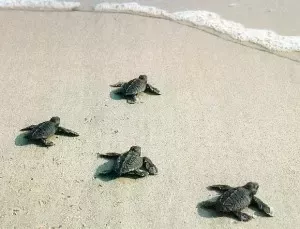 2.   Learning occurs through interactions with the environment and other organisms.
I’ve learned not 
to mess with 
a porcupine 
again!
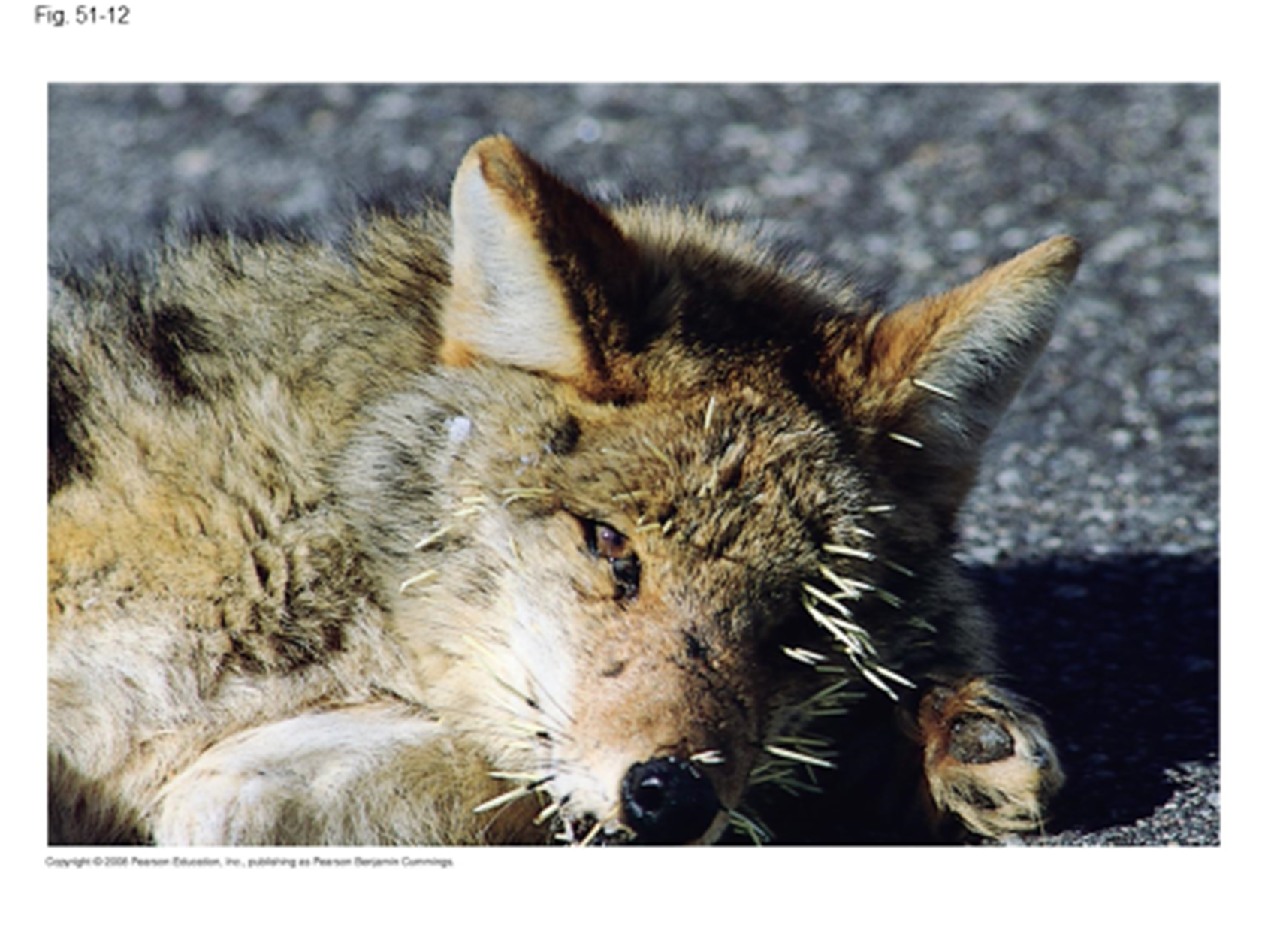 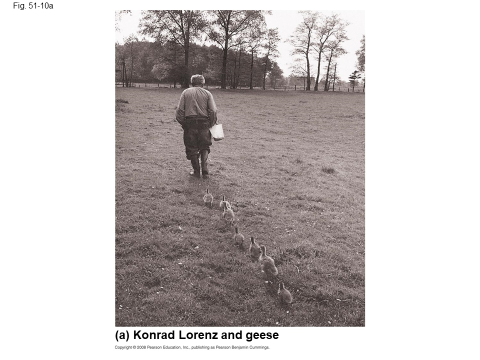 Konrad Lorenz - Often considered the founder of ethology (science of animal behavior)Studied imprinting. The geesein the photo imprinted on Lorenz’s boots when they hatched and followed them around like they would follow their mother.
Animals communicate byusing pheromones, a chemical substance produced and released into the environment by an animal, especially a mammal or an insect, affecting the behavior or physiology of others of its species.
Signals released by one cell type can travel long distances to target cells of another cell type.	1. Endocrine signals are produced by endocrine cells that release signaling molecules, which are specific and can travel long distances through the blood to reach all parts of the body.
Examples:  •  Insulin  •  Human growth hormone  •  Thyroid hormones  •  Testosterone                                •  Estrogen
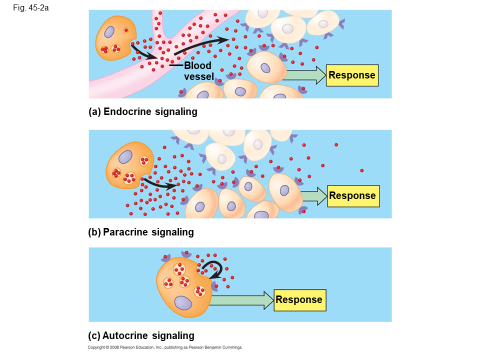 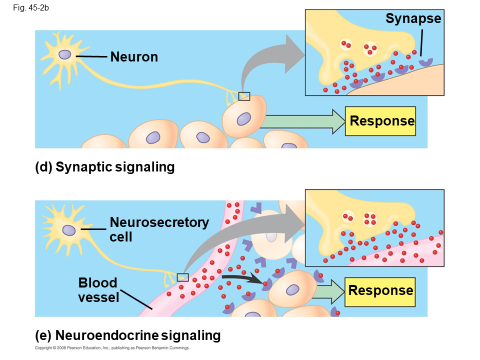 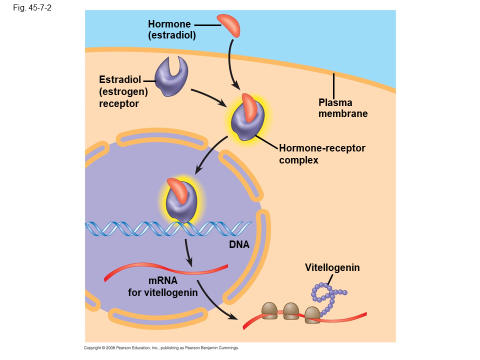 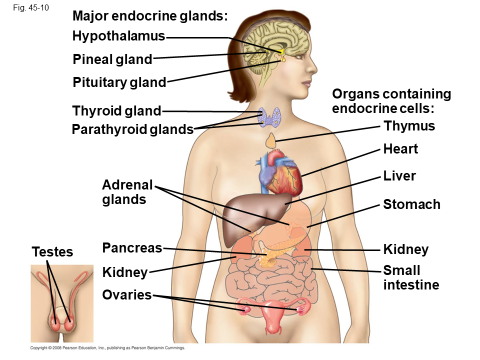 Communication occurs through various mechanisms.	Living systems have a variety of signal behaviors or cues that produce changes in the behavior of other organisms and can result in differential reproductive success.
Examples:  •  Herbivory responses  •  Territorial marking in mammals  •  Coloration in flowers
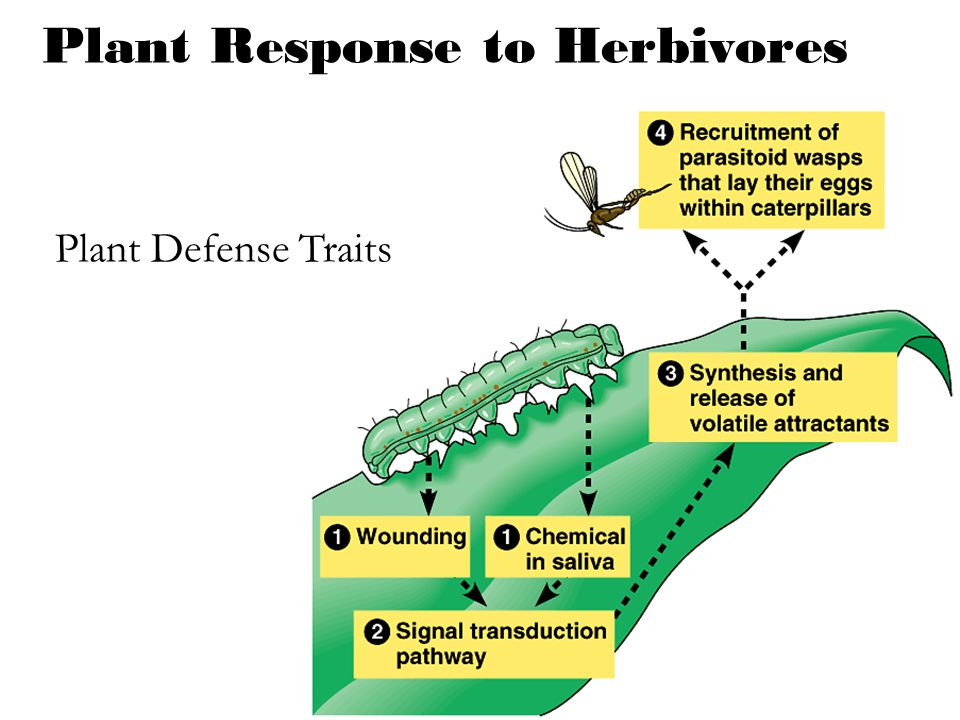 I’m marking my territory by scratching on this tree.
Animals use visual, audible, tactile, electrical and chemical signals to indicatedominance, find food, establish territory and ensure reproductive success.
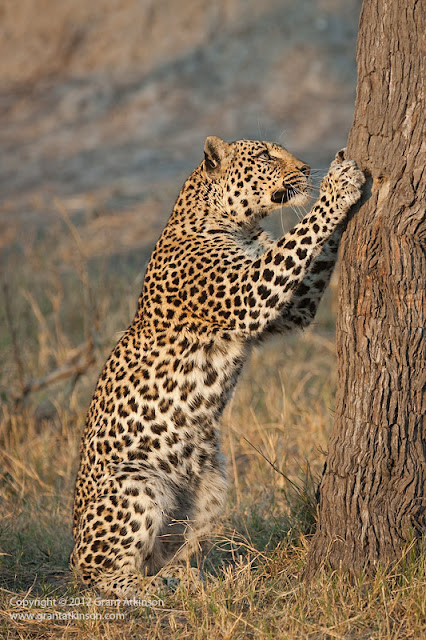 Examples:  •  Bee dances  •  Birds songs  •  Territorial marking in mammals  •  Pack behavior in animals  •  Herd, flock, and schooling behavior in animals  •  Predator warning  •  Colony and swarming behavior in insects  •  Coloration
Fruit fly courtship behavior
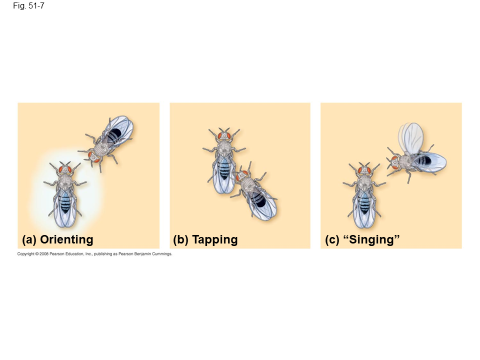 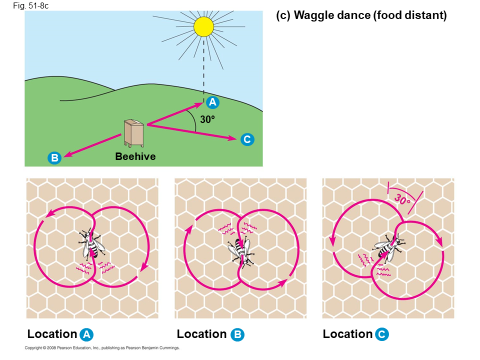 Waggle danceby bees totell other membersof the hive whereto find nectar
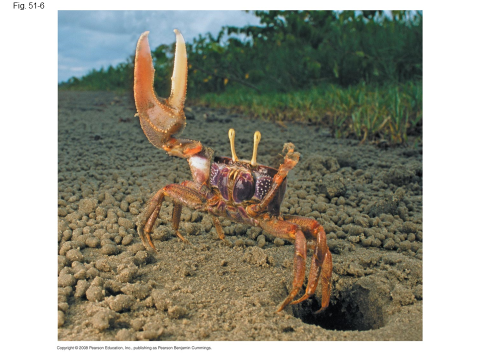 I need a girlfriend! See my cheliped??
I’m hoping she’ll like my blue feet.
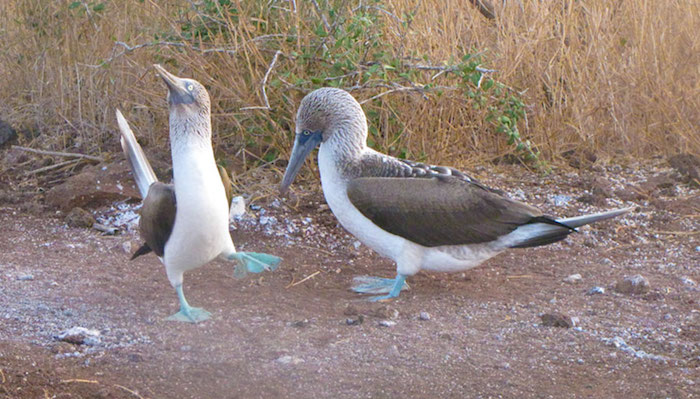 Cooperative behavior tends to increase the fitness of the individual and the survival of the population. (Female naked mole rats will not reproduce to take care of the queen’s offspring.
Altruistic behavior- I’ll sacrifice myself to protect you
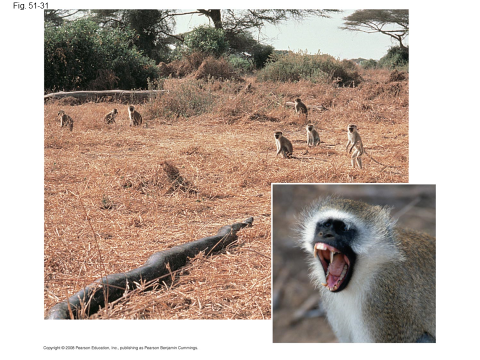 There’s a giant snake…run!!!
Timing and coordination of specific events are necessary for the normal development of an organism, and these everts are regulated by a variety of mechanisms.b. Induction of transcription factors during development results in sequential gene expression.    1. Homeotic genes are involved in developmental patterns and sequences.
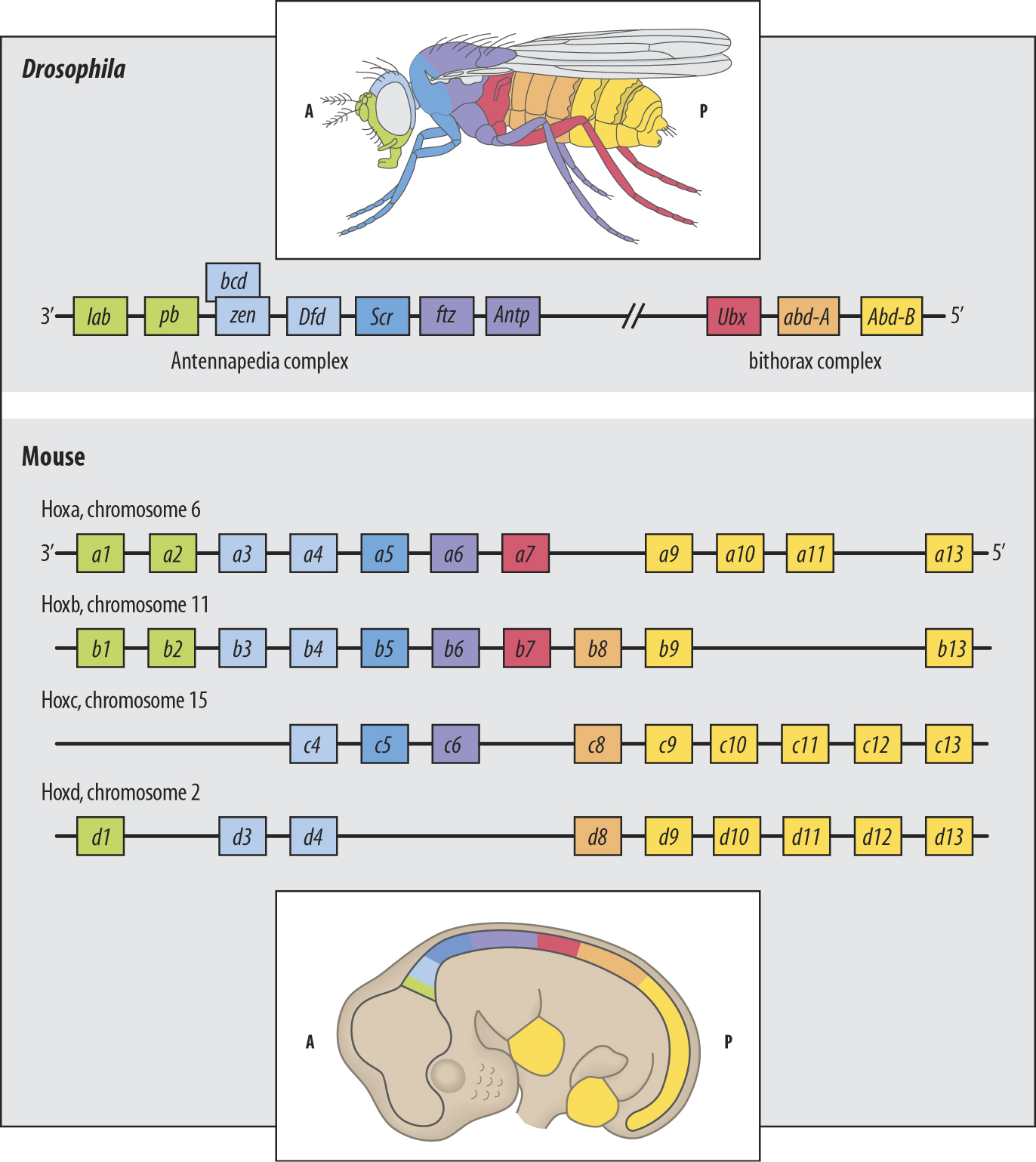 Homeotic genes thatdetermine the bodyparts of a fruit flyembryo
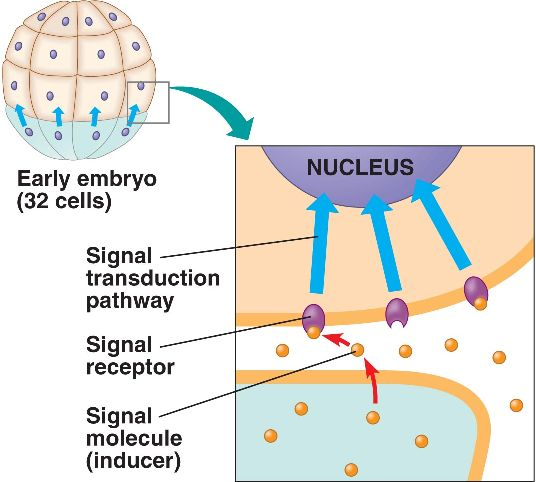 2. Embryonic induction in development results in the correct timing of events.
One group of embryonic cells 
influences the development of 
another, usually causing changes in 
gene expression.